Linguistics with CLARINIntroduction
Jan Odijk
LOT Winterschool
Amsterdam, 2015-01-12
1
Overview
CLARIN: Introduction
CLARIN Infrastructure (focus on NL part)
CLARIN Portal
Find data and tools
Apply tools to data
Store data and tools 
Goals and Outline of this course
2
Overview
CLARIN: Introduction
CLARIN Infrastructure (focus on NL part)
CLARIN Portal
Find data and tools
Apply tools to data
Store data and tools 
Goals and Outline of this course
3
CLARIN Infrastructure
A research infrastructure for humanities researchers who work with digital language-related resources
4
CLARIN Infrastructure
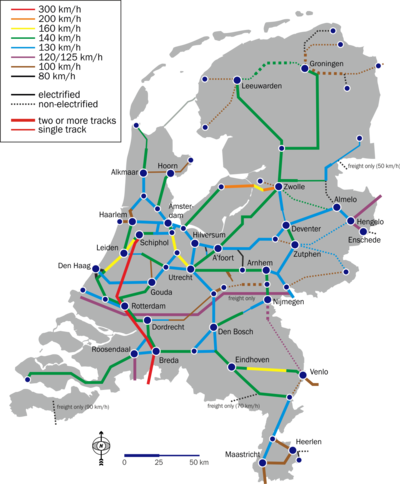 Infrastructure: 
(Usually large-scale) basic physical and organizational resources, structures and services needed for the operation of a society or enterprise
Railway network, road network, electricity network, …
eduroam
5
CLARIN Infrastructure
Research infrastructure
Infrastructure intended for carrying out research: facilities, resources and related services used by the scientific community to conduct top-level research 
Famous ones: Chile large telescope, CERN Large Hadron Collider
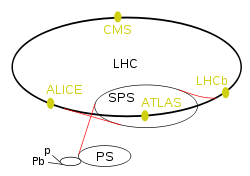 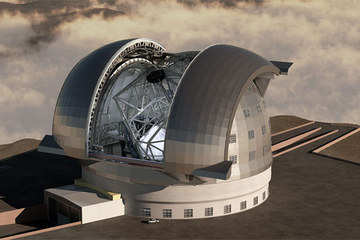 6
CLARIN Infrastructure
humanities researcher 
Linguists, historians, literary scholars, philosophers, religion scholars, …. 
And a little bit in the social sciences: e.g.  political sciences researchers

Focus here on linguists
7
CLARIN Infrastructure
Digital language-related resources
Data in natural language (texts, lexicons, grammars)
Databases about natural language (typological databases, dialect databases, lexical databases, …)
Audio-visual data containing (written, spoken, signed) language (e.g. pictures of manuscripts, av-data for language description, description of sign language, interviews, radio and tv programmes, …)
8
CLARIN Infrastructure
Language in various functions
As object of inquiry
As carrier of cultural content 
As means of communication  
As component of identity
9
CLARIN Infrastructure
CLARIN
Has not created any new data
Has mainly adapted existing data and tools
Has created new easy and user-friendly tools for searching, analysing and visualising data
10
CLARIN Infrastructure
The CLARIN infrastructure
Is distributed: implemented in a network of CLARIN centres
Is virtual: it provides services electronically (via the internet)
The CLARIN infrastructure
Is still under construction
Highly incomplete
Fragile in some respects
But you can use many parts already
11
CLARIN in Europe
Prepared by CLARIN preparatory project (2008-2011)
coordinated by Utrecht University
From Feb 2012 coordinated by the CLARIN-ERIC, hosted by the Netherlands
ERIC: a legal entity at the European level specifically for research infrastructures
Other ERIC members: AT BG CZ DK DLU EE DE LT NO PL PT SE and growing
12
CLARIN in Europe
CLARIN ERIC: www.clarin.eu  
National Consortia  
Austria: CLARIN+DARIAH Austria 
Bulgaria: 
Czech Republic: LINDAT CLARIN
Denmark: CLARIN Denmark
Dutch Language Union: CLARIN DLU  CLARIN Flanders
Estonia: CLARIN Estonia
Germany: CLARIN-D
Netherlands: CLARIN-NL
Norway: CLARINO
Poland: CLARIN Poland
Sweden: CLARIN Sweden
Lithuania:
Portugal:
…
13
Overview
CLARIN: Introduction
CLARIN Infrastructure (focus on NL part)
CLARIN Portal
Find data and tools
Apply tools to data
Store data and tools 
Goals and Outline of this course
14
CLARIN Infrastructure
The CLARIN infrastructure offers services so that a researcher
Can find all data and tools relevant for the research
Can apply the tools and services to the data without any technical background or ad-hoc adaptations
Can store data and tools resulting from the research
via one portal
15
Overview
CLARIN: Introduction
CLARIN Infrastructure (focus on NL part)
CLARIN Portal
Find data and tools
Apply tools to data
Store data and tools 
Goals and Outline of this course
16
CLARIN Infrastructure
Portal
See next presentation
17
Overview
CLARIN: Introduction
CLARIN Infrastructure (focus on NL part)
CLARIN Portal
Find data and tools
Apply tools to data
Store data and tools 
Goals and Outline of this course
18
CLARIN Infrastructure ‘Can find all data and Tools’
Searching for Data: See next Presentation
19
Overview
CLARIN: Introduction
CLARIN Infrastructure (focus on NL part)
CLARIN Portal
Find data and tools
Apply tools to data
Store data and tools 
Goals and Outline of this course
20
Apply Tools to Data
Illustration 1 (Search): Today, 2nd hour
Illustration 2 (Search & Analysis): Tue 13th  (OpenSONAR)
Illustration 3 (Search, Dialect databases):  Wed 14th (MIMORE)
Illustration 4 (Enrichment & Search): Thu 15th (TTNWW, PaQu)
21
Overview
CLARIN: Introduction
CLARIN Infrastructure (focus on NL part)
CLARIN Portal
Find data and tools
Apply tools to data
Store data and tools 
Goals and Outline of this course
22
CLARIN Infrastructure ‘Can store the data & tools’
What about your research data /software?
Make them CLARIN-compatible
CLARIN tools and services apply to them
For analysis, improvement, creation
Others can use them more easily
Store them at a CLARIN Centre
For long term preservation
For easy access by you and others (e.g. via the VLO)
For verifiability and replicability of your research 
More details: Fri 16th.
23
Overview
CLARIN: Introduction
CLARIN Infrastructure (focus on NL part)
CLARIN Portal
Find data and tools
Apply tools to data
Store data and tools 
Goals and Outline of this course
24
Goals of the Course
Introduction to the CLARIN infrastructure
Introduction to selected functionality within the CLARIN infrastructure
Focus on linguistics
Focus on results of CLARIN-NL
Hopefully make you enthusiastic to use the CLARIN infrastructure and functionality in it
Because it improves your research
If you use it, provide feedback
Helpdesk: helpdesk@clarin.nl 
Service-specific user group lists
25
Course programme
26
Course programme
For more details, see 
http://www.clarin.nl/node/2044 
 http://www.lotschool.nl/files/schools/2015_Winterschool_Amsterdam_UvA/
27
Thanks for your Attention
And
Enjoy the Course!
28